Natur & Udeliv
Oplandsanalyse for Vejle Å
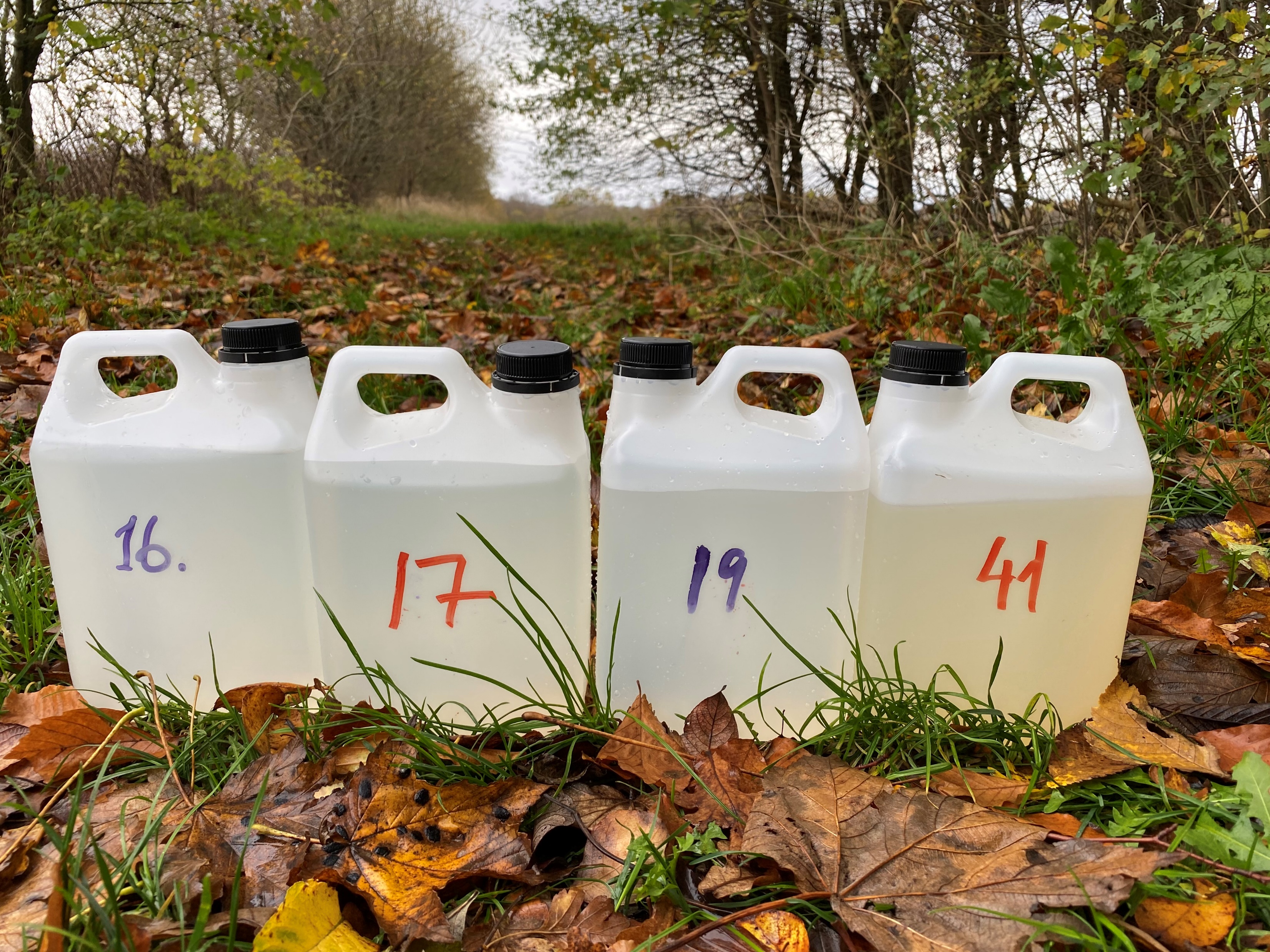 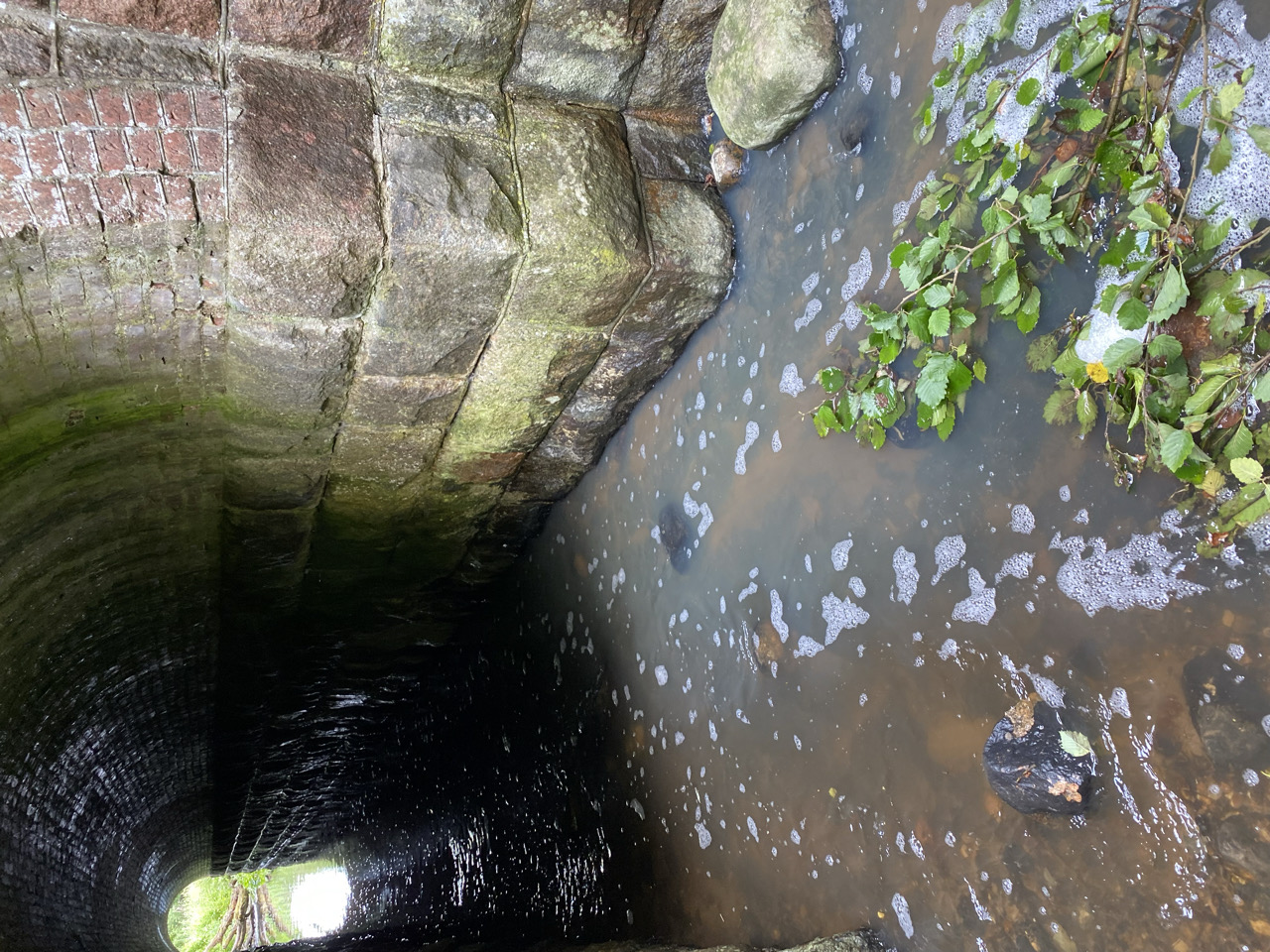 Hanne Fogh Vinther
Næringsstofbelastningen er Vejle Fjords største problem 
(primært kvælstof)
Uddrag fra SDU-rapport, sept. 2022: ”Modelaktivitet i projekt Sund Vejle Fjord, simulering af opholdstid, næringsstofreduktioner, ålegræsudplantning og overløbshændelser”
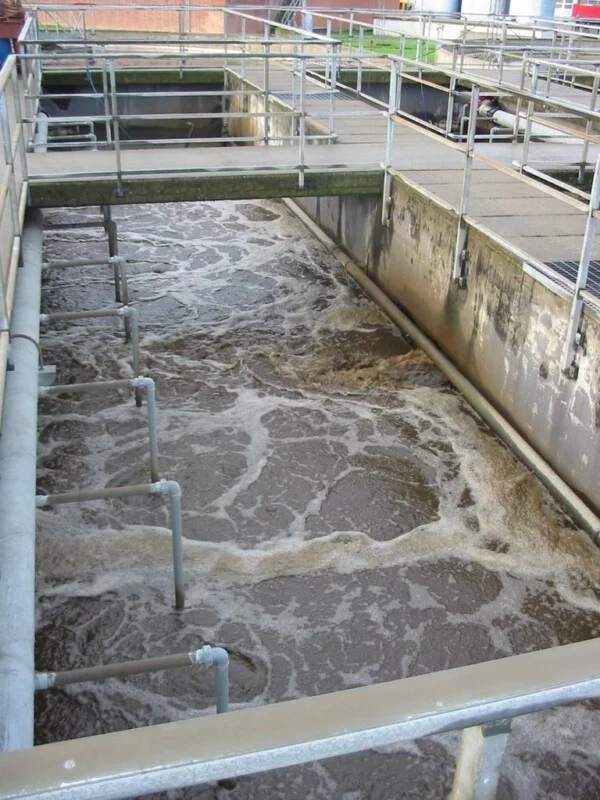 Landbrug (inkl. naturbidrag)
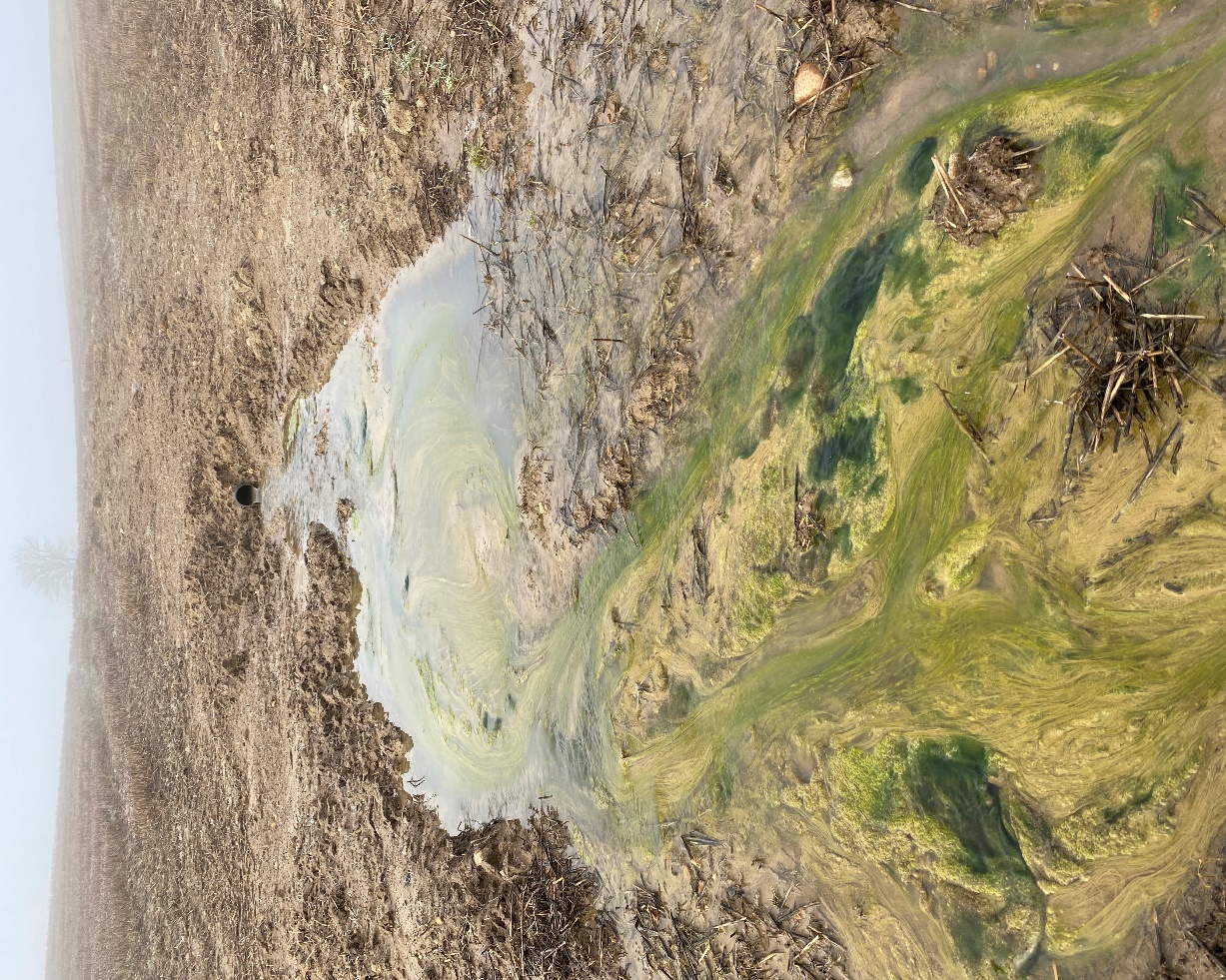 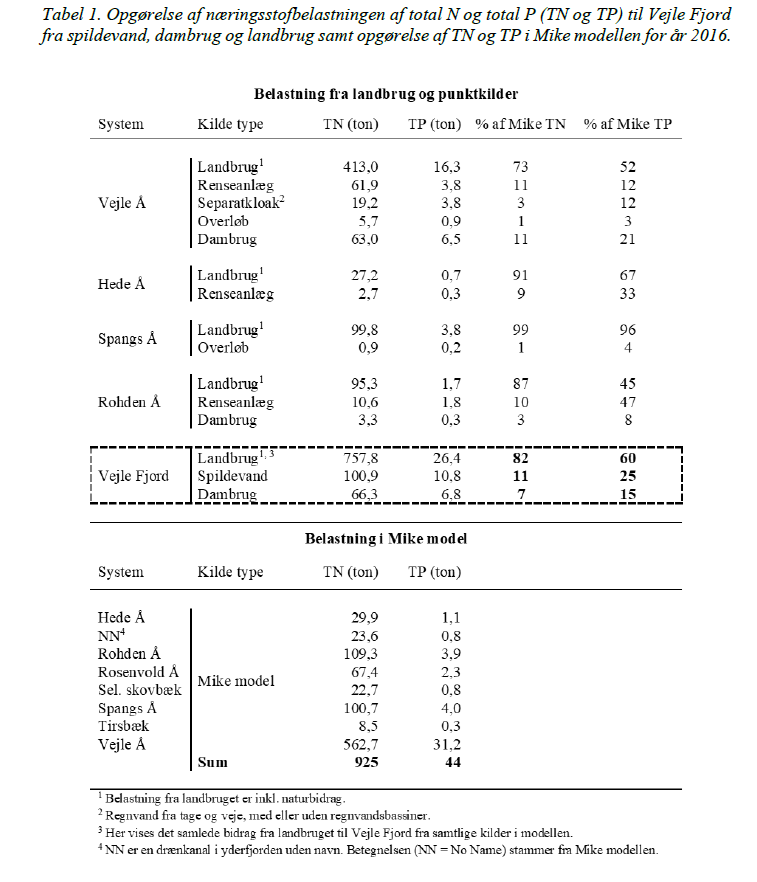 82%
Spildevand
11%
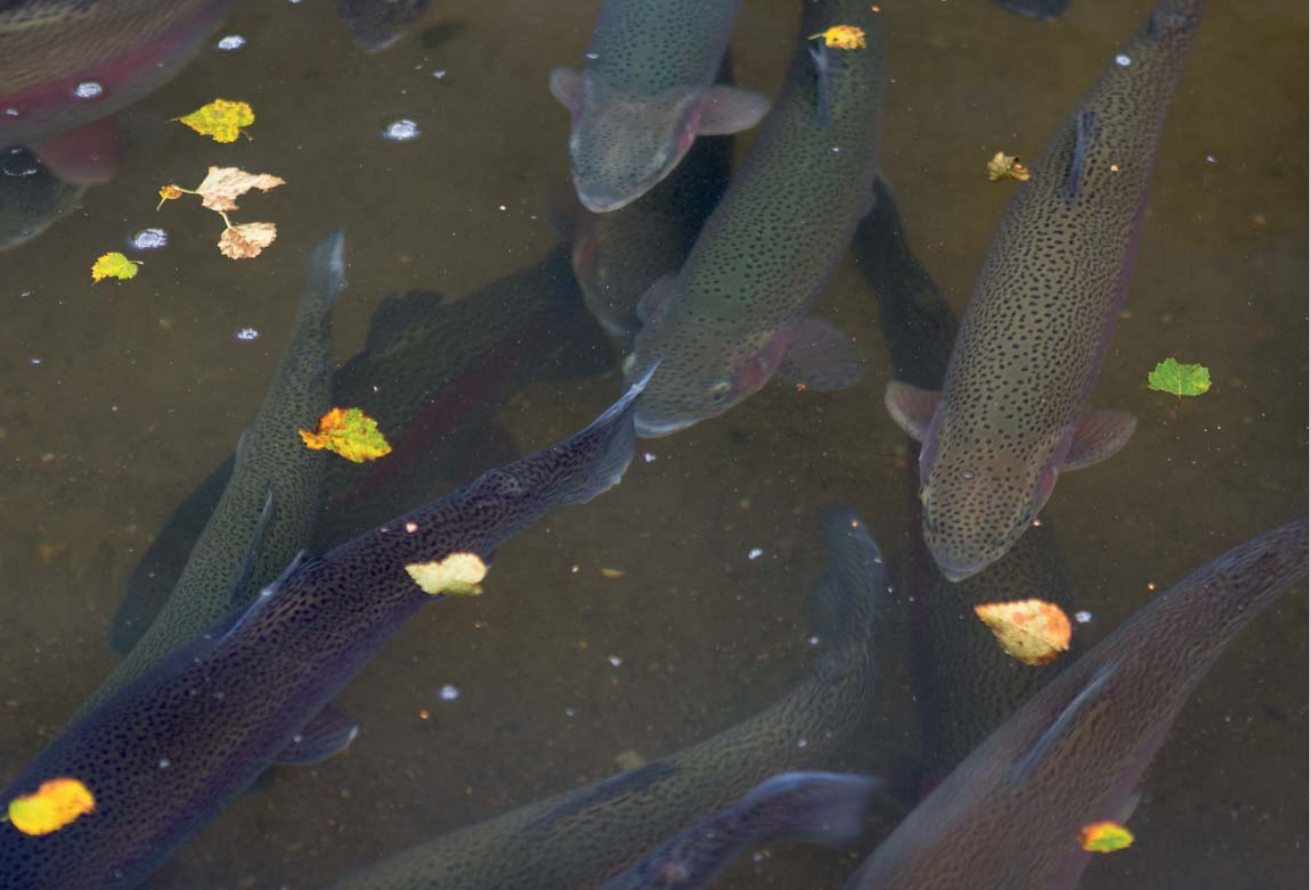 Dambrug
7%
60 % af kvælstofbelastningen til Vejle Fjord stammer fra Vejle Å
Vejen til en sund Vejle Fjord
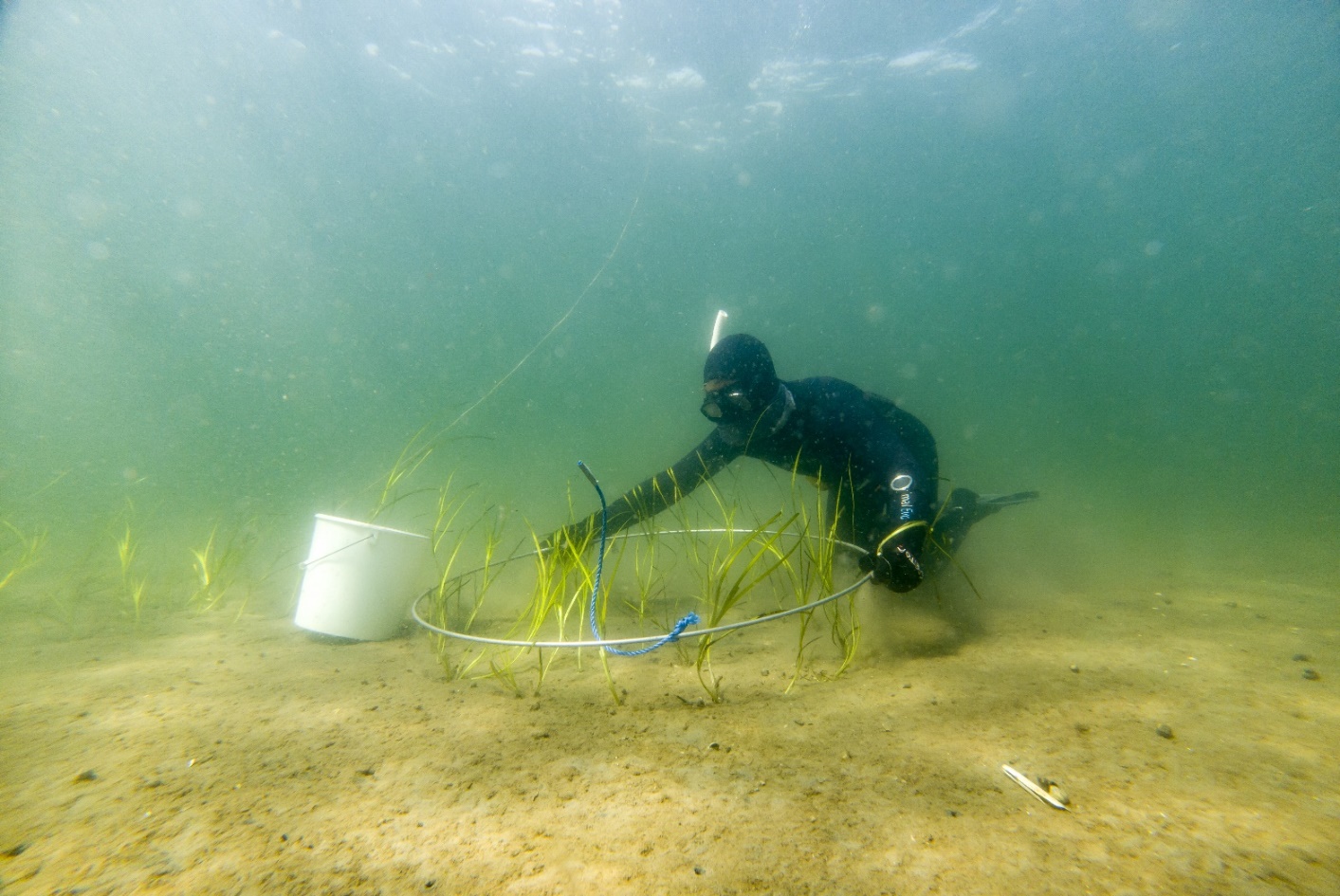 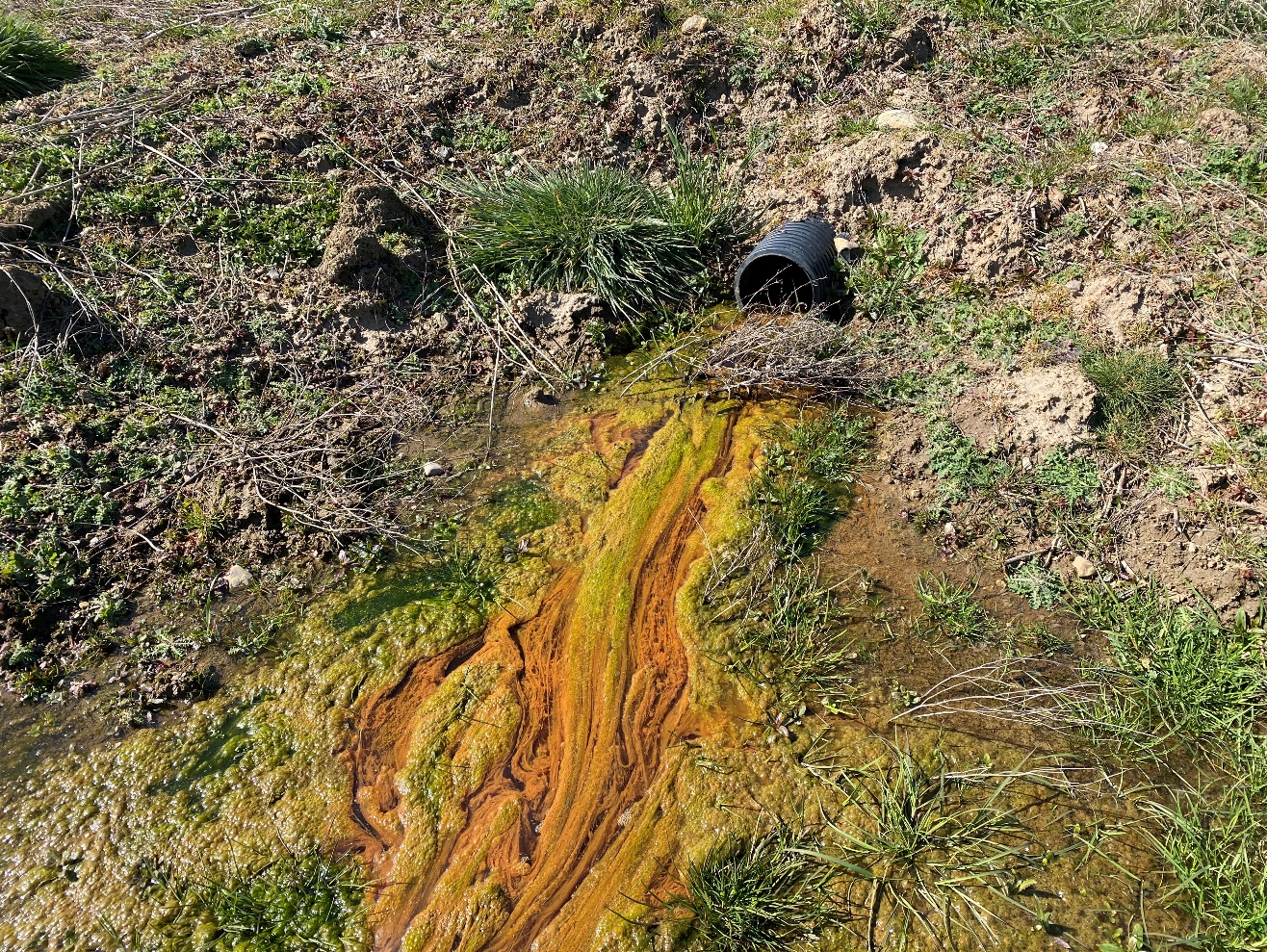 +
Sund Vejle Fjord
       5-årigt projekt
       (2020-2024)
       25 mio. kr.
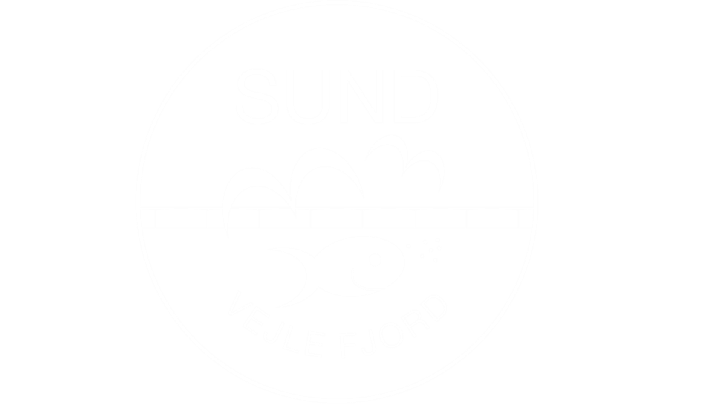 Fjernelse af næringsstoffer fra land
Marin naturgenopretning i fjorden 
- supplerende indsatser
- landbrug, dambrug og spildevand
Indsatsbehov for hele fjorden frem til 2027: 	343,5 tons N/år
Formål med Oplandsanalysen
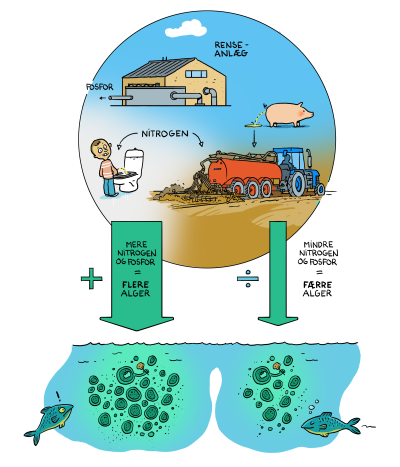 At indsamle viden om, hvor kilderne er, så indsatserne kan målrettes

Vi skal have placeret indsatser på 207 tons N/år i oplandet til Vejle Å frem til 2027

Udpege deloplande, hvor det giver mening at lave målrettede indsatser
www.vandetsvej.dk
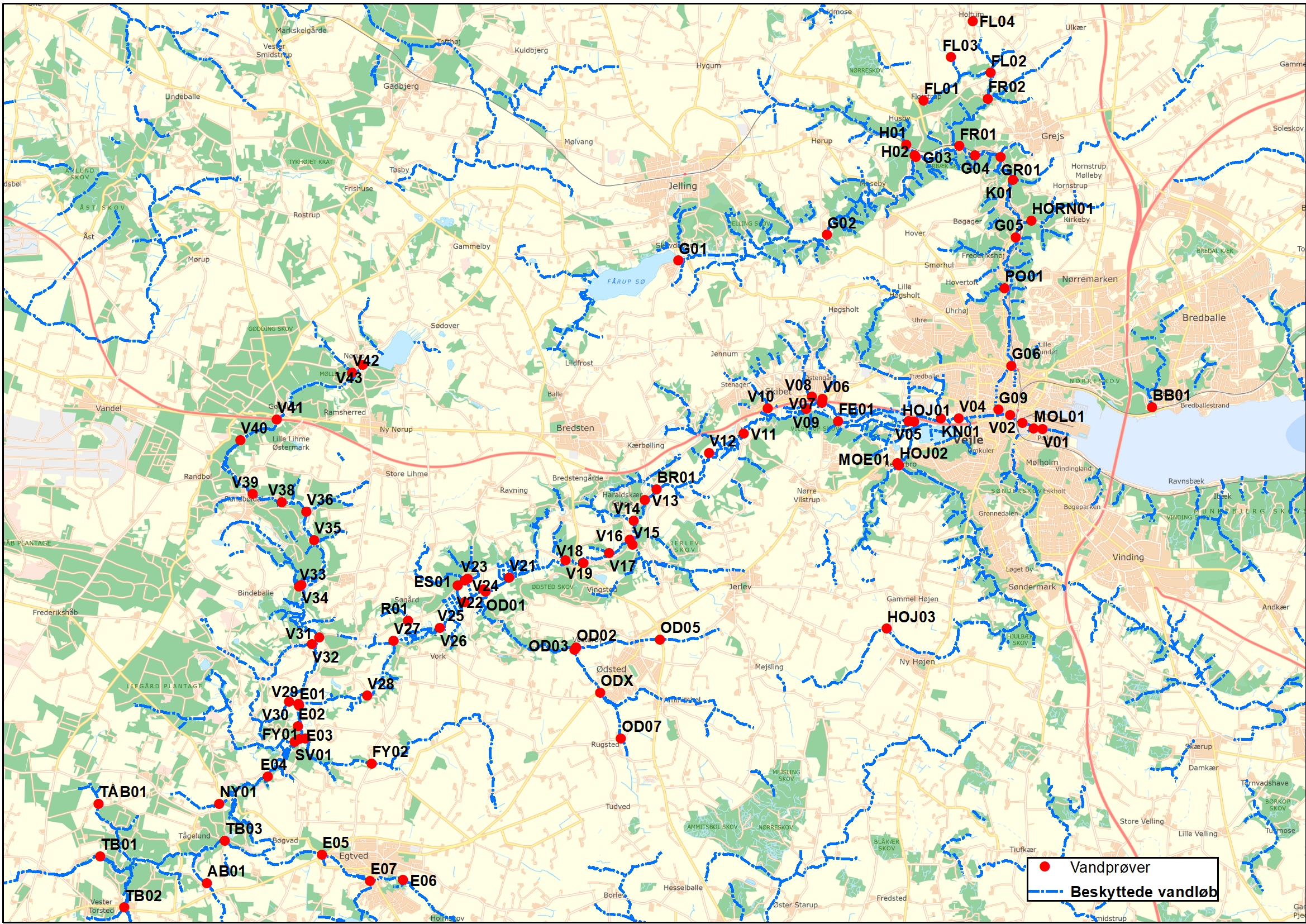 93 stationer indsamles 5 gange i løbet af et år under forskellige afstrømningerMiljøstyrelsen har 5 stationer i oplandet, herunder 1 station i Vejle Å
Alle prøver indsamles på samme dag

Fire personer i felten på en lang feltdag

Prøver fryses og analyseres på SDU
De indledende resultater for Vejle Å
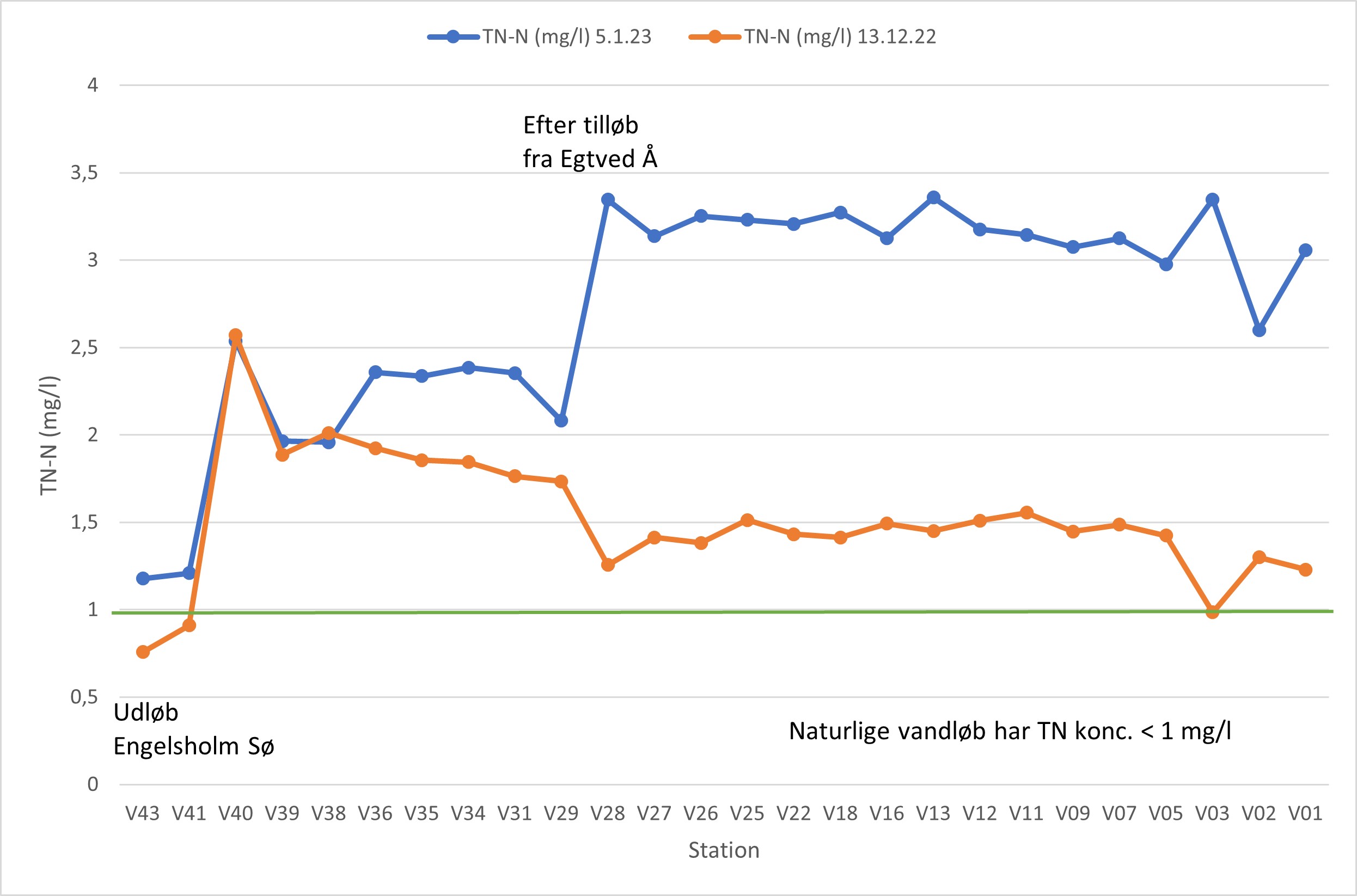 Middelvandstand i december

Høj vandstand i januar

Koncentrationen stiger med øget vandføring – det betyder at mængden af kvælstof også stiger!
I uge 34 havde vi d. 21. august flere indslag om oplandsanalysen
P4 Trekanten lavede interview mandag morgen, som blev sendt dagen igennem

DR Nyheder kom forbi til et længere indslag til TV Avisen kl. 18.30.
Video
Tidslinje for oplandsanalysen
Finansiering uafklaret
Inddragelse af interessenter:
Landbrug, dambrug og spildevand
Indsamles 5 gange over et år ved forskellige vandstande
Finansiering ophører
Vandprøver
Vandprøver
Vandprøver
Vandprøver
Vandprøver
FREMTIDØNSKER:
Lokal vandplan for indsatser 

Bindende aftaler i oplandet med erhverv
2023
2024
2022
Samarbejde med SDU opstartes
Afrapportering  
Idekatalog med forslag til indsatser på overordnet niveau
Analyser, databehandling, kvalificering og validering af hotspotanalyse
Indledende hotspotanalyse
Stationsplacering
Næste skridt
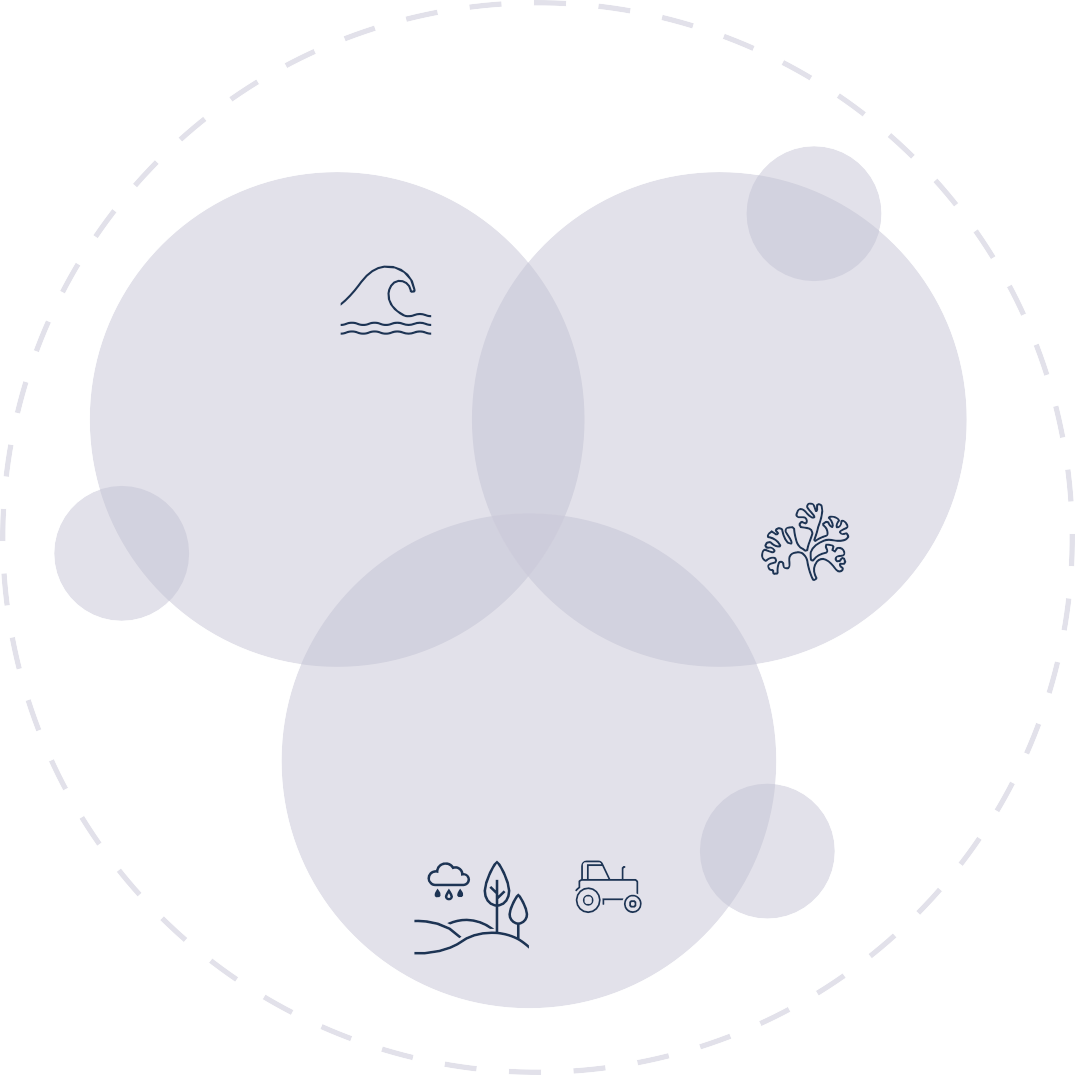 F
Æ
N
VEJLE KOMMUNE
VEJLE HAVN
E
L
L
D
E
R
LANDBRUG
S
Synergier med de øvrige fjordprojekter

Lokal vandplan med placering af vådområder, skov mm. i de rette oplande

Puljer til jordfordeling?
O
J
O
SDU
F
M
M
F
O
J
SYNERGI
O
S
Klimatilpasning
MEMBRANEN
Naturgenopretning
SUND VEJLE FJORD 2.0
R
E
D
L
L
E
N
Æ
F
SDU
SYNERGI
SYNERGI
BORGERE
VEJLE SPILDEVAND
OPLANDS- PROJEKTER
FORENINGER
DAMBRUG
SDU
F
Æ
N
L
E
L
D
E
S
R
O
O
J
M
F